স্বাগতম
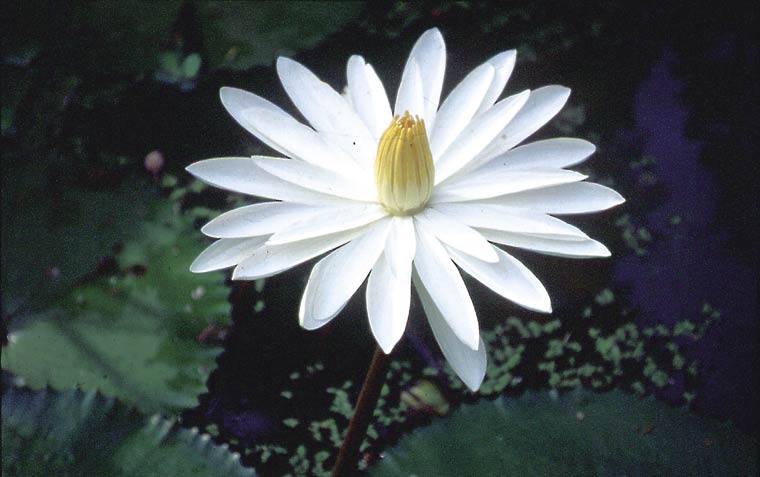 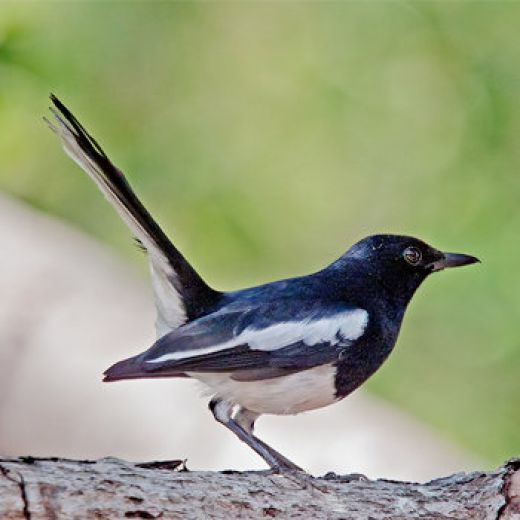 শিক্ষক পরিচিতি
নাম : খান আতিকুর রহমান
পদবী: সহকারী শিক্ষক
২৩ নং পারশালনগর সরকারি প্রাথমিক বিদ্যালয়
লোহাগড়া, নড়াইল ।
পাঠ পরিচিতি
শ্রেণি     : দ্বিতীয়
বিষয়    : বাংলা
পাঠ      : আমাদের দেশ
কবির নাম: আ.ন.ম. বজলুর রশীদ
পাঠ্যাংশ: আমাদের দেশ -------মেঘের ছায়ায়।
সময়    : ৫০মিনিট ।
শিখনফল
শোনা: ২.2.1 কবিতা শুনে বুঝতে পারবে।
বলা:২.1.2 পাঠ্যবইয়ের কবিতা আবৃত্তি করতে পারবে।
পড়া:2.1.2 প্রমিত উচ্চারনে কবিতা পড়তে পারবে।
লেখা:2.1.2 পাঠ্যপুস্তকের কবিতা লিখতে পারবে।
এসো একটি ছবি দেখি
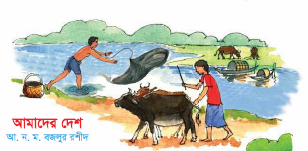 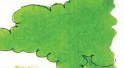 ছবিতে কি কি দেখতে পেলে?
পাঠ ঘোষনা
আমাদের দেশ
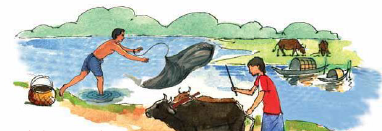 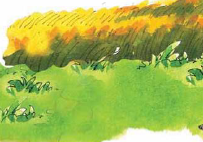 আমাদের দেশ তারে কতো ভালোবাসি
সবুজ ঘাসের বুকে শেফালির হাসি,
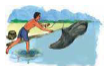 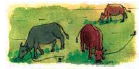 মাঠে মাঠে চরে গরু নদী বয়ে যায়
জেলে ভাই ধরে মাছ মেঘের ছায়ায়।
নতুন শব্দ
শেফালি- এক ধরনের ফুল।
চরে – ঘুরে বেড়ায়।
আদর্শ পাঠ
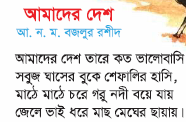 সরব পাঠ
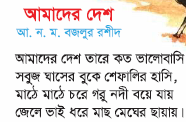 দলীয় কাজ
*ঘাস দল- পড়বে ও আবৃত্তি করবে।
 *নদী দল-কবিতার চার লাইন পড়বে।
মূল্যায়ন
মুখে মুখে উত্তর দাও :
১। মাঠে মাঠে কি চরে ?
২। জেলে ভাই কি করে ?
বাড়ির কাজ
# আমাদের দেশ সম্পর্কে পাঁচটি বাক্য লিখবে ।
ধন্যবাদ
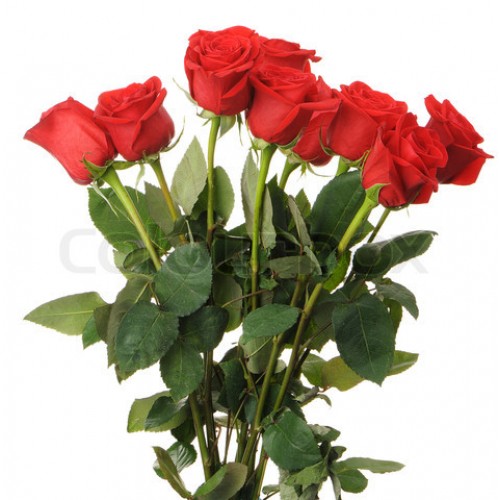